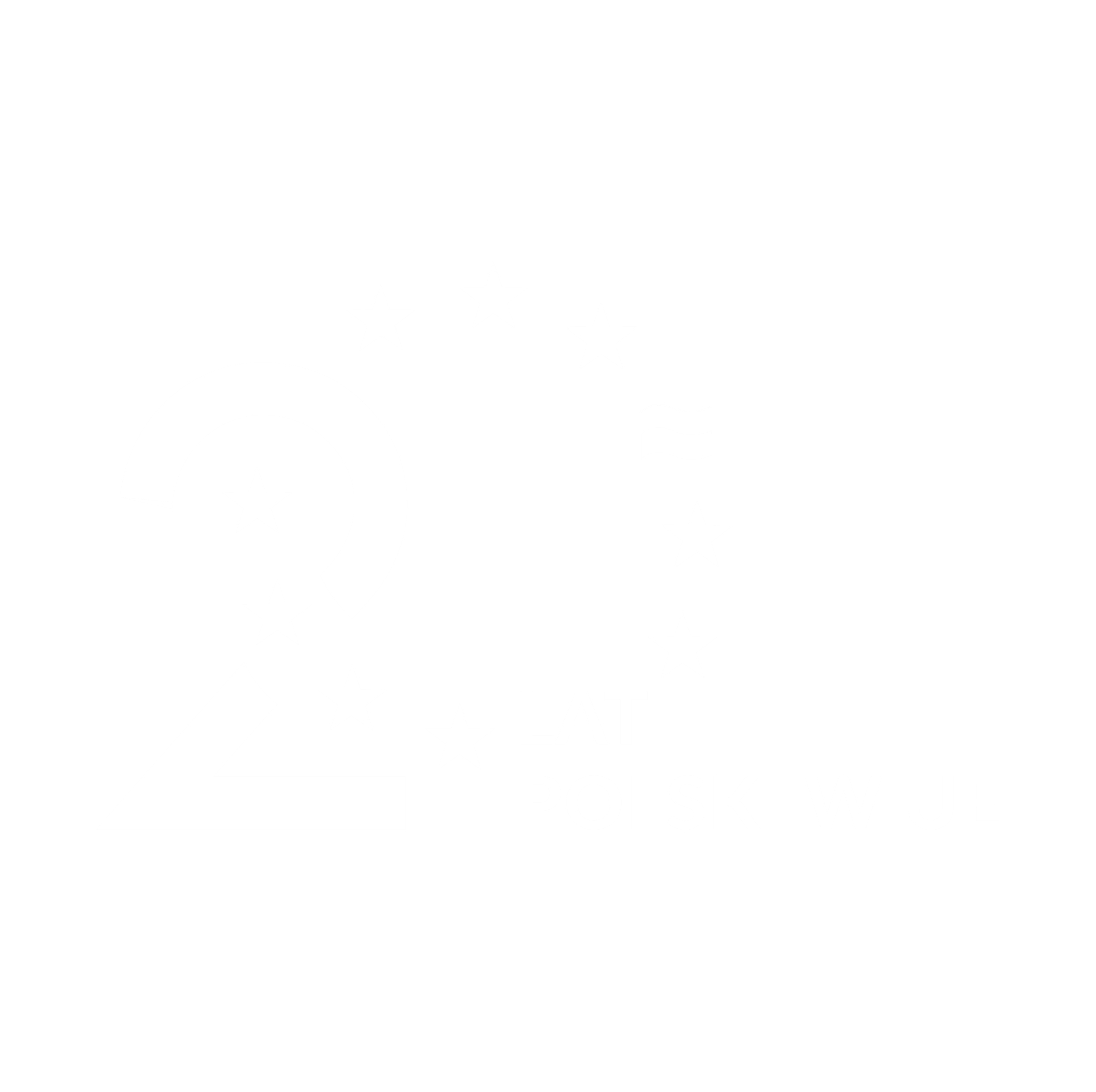 Polityka RodzinnaSpotkanie w woj. małopolskim
19 lipca 2024 r.
Statystyki ogólne dot. kraju i woj. małopolskiego (stan na 31.05.2024 r.)
„Białe plamy” w woj. małopolskim
Łabowa
Piwniczna-Zdrój
Rytro
Szczawnica
Czorsztyn
Lipnica Wielka
Łapsze Niżne
Nowy Targ
Osiek
Kościelisko
Stryszów
Stryszawa
Gródek nad Dunajcem
Nowe Brzesko
Bukowina Tatrzańska
Radziemice
Budzów
Bystra-Sidzina
Krościenko nad Dunajcem
Zawoja
Zembrzyce
Gromnik
Ryglice
Rzepiennik Strzyżewski
Mszana Dolna
Niedźwiedź
Kozłów
Książ Wielki
Racławice
Słaboszów
Pcim
Siepraw
Grybów
Przeciszów
Ciężkowice
Poronin
Rzezawa
Bolesław
Gręboszów
Mędrzechów
Olesno
Szczucin
Gorlice
Lipinki
Ropa
Sękowa
Kamienica
Biały Dunajec
Kolor żółty – umowa na tworzenie nowych miejsc opieki zawarta (18)
Kolor czarny – oświadczenie na tworzenie nowych miejsc opieki złożone (6)
Kolor pomarańczowy – wniosek w ostatniej turze wniesiony (3)
Kolor biały – brak podjętego działania (21)
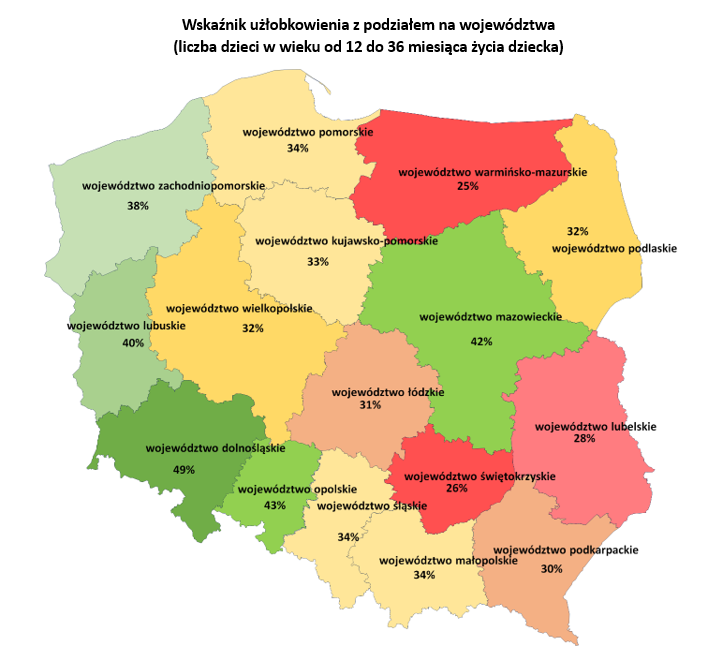 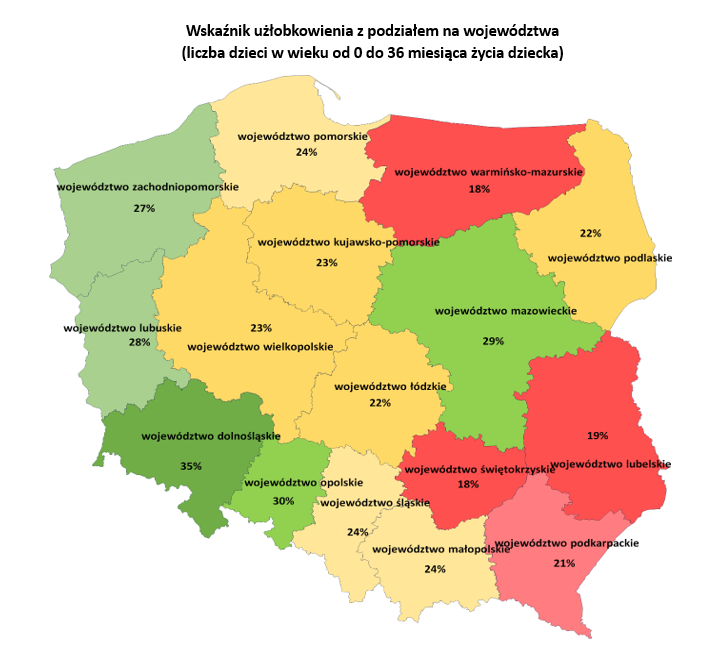 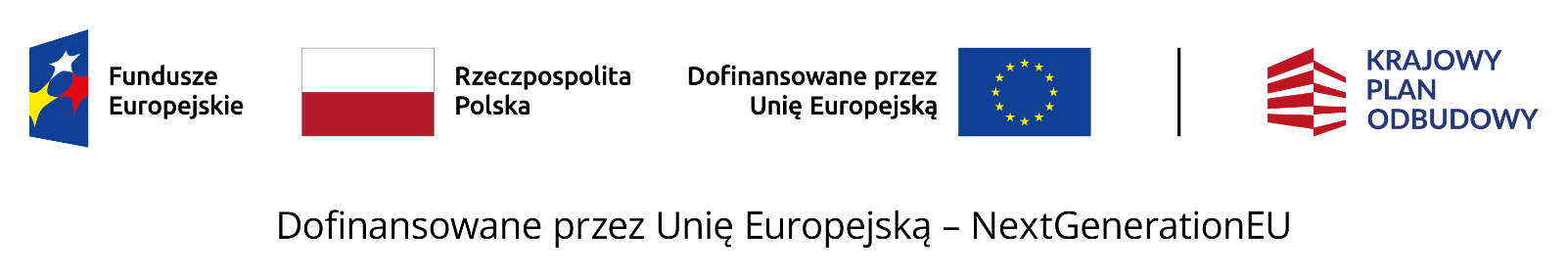 Aktywny Maluch 2022-2029
podwyższono kwotę dofinansowania dla gmin do poziomu ok. 57 tys. zł na 1 nowe miejsce
zwiększono środki z KPO dla gmin, do poziomu 57 tyś dla wcześniej przyznanych środków w wysokości 35 862 zł
zmieniono zasady w zakresie okresu trwałości dla podmiotów innych niż gminy po zakończeniu otrzymywania dofinansowania do funkcjonowania (skrócenie do 2 lat i obniżenie wskaźnika do 60%)
Aktywny Maluch 2022-2029
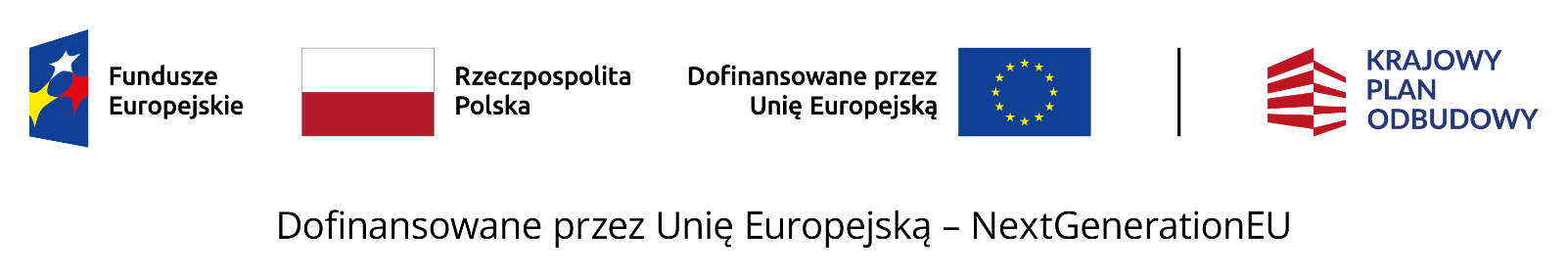 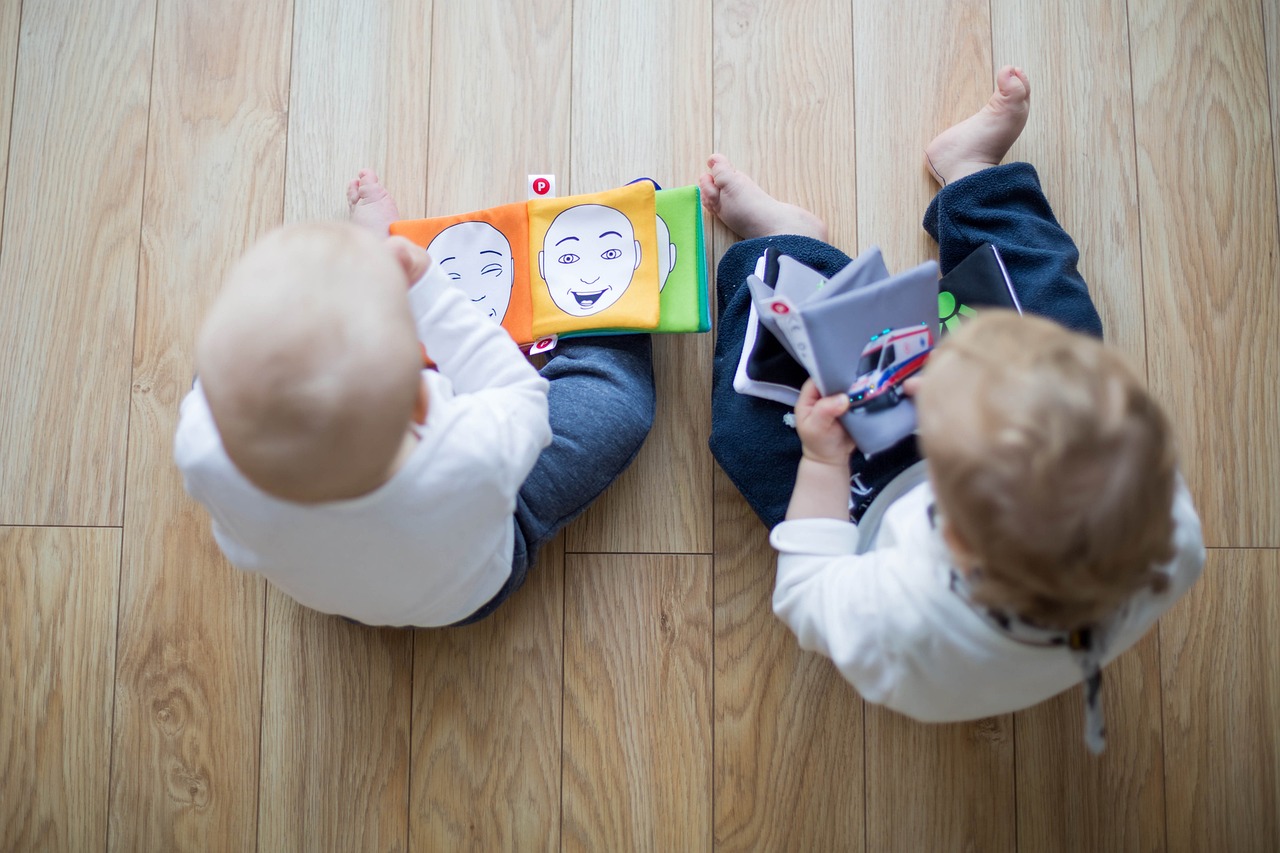 wprowadzono pojęcie „gotowości instytucji na przyjęcie dzieci”
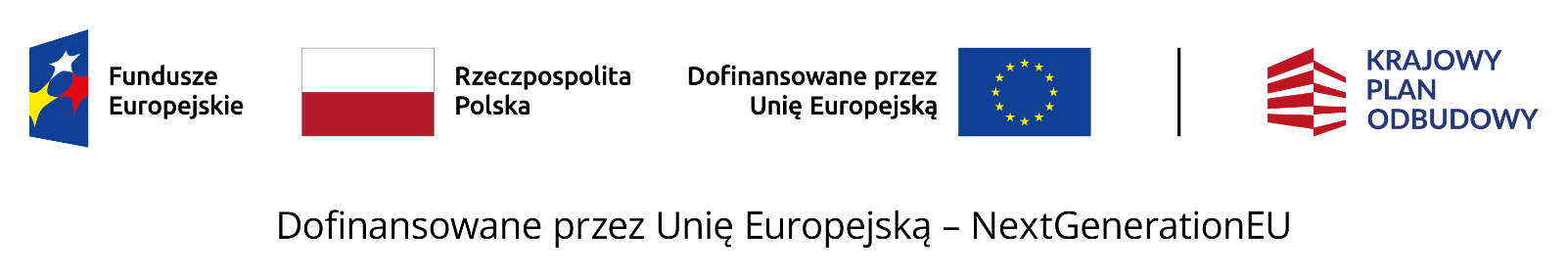 Aktywny Maluch 2022-2029
umożliwiono przyznanie dofinansowanie do funkcjonowania na utworzone w ramach Programu miejsca opieki nieobsadzone powyżej minimalnego wymaganego progu 80%,
 
zmieniono procedurę podpisywania umów – dodano obowiązek dla podmiotu dostarczenia wojewodzie kompletu wymaganych dokumentów w ciągu 3 miesięcy od ogłoszenia wyników
Aktywny Rodzic
AKTYWNI RODZICE W PRACY
AKTYWNIE  W  ŻŁOBKU
INNE
AKTYWNIE W DOMU
Wybraliśmy żłobek,
klub dziecięcy albo dziennego opiekuna – potrzebujemy wsparcia
Wracamy do pracy – potrzebujemy wsparcia
Zostaję z dzieckiem w domu – potrzebuję wsparcia
Podstawa prawna w ustawie do tworzenia programów obejmujących w budowanie zdolności Państwa do wdrażania reformy  tj..:
likwidacji „białych plam”,
wprowadzanie standardu opieki, 
szkolenia,
wsparcie dla żłobków.
1500 zł/mc
do 1500 zł/mc
500 zł/24 mc
8
UCHWAŁA NR X
RADY GMINY X
z dnia … września 2024 r.
w sprawie wysokości i zasad ustalania oraz rozliczania dotacji celowej dla podmiotów prowadzących na terenie gminy X żłobki lub kluby dziecięce lub zatrudniające dziennych opiekunów oraz dla dziennych opiekunów prowadzących działalność na własny rachunek na terenie gminy X
Na podstawie art. 18 ust. 2 pkt 15 ustawy z dnia 8 marca 1990 r. o samorządzie gminnym (Dz. U. z 2024 r. poz. 609 i 721) oraz art. 60 ust. 2 ustawy z dnia 4 lutego 2011 r. o opiece nad dziećmi w wieku do lat 3 (Dz. U. z 2024 r. poz. 338, 743 i 858) rada gminy X uchwala, co następuje:
§ 1. Podmiotom prowadzącym żłobki, kluby dziecięce lub zatrudniającym dziennych opiekunów oraz dziennym opiekunom prowadzącym działalność na własny rachunek przysługuje dotacja celowa na … (należy określić na jakie zadanie przysługuje dotacja).
§ 2. 1. Dotacja, o której mowa w § 1, przysługuje na każde dziecko objęte opieką odpowiednio w żłobku lub klubie dziecięcym, lub przez dziennego opiekuna, w tym na dziecko zamieszkałe na terenie gminy innej niż gmina X (fakultatywnie).
2. Dotacja, o której mowa w § 1, przysługuje w wysokości X zł.
§ 3.
 1. Dotacja, o której mowa w § 1, ustalana jest z uwzględnieniem … (należy wskazać zasady ustalania dotacji).

2. Dotacja, o której mowa w § 1, ustalana jest na podstawie … (należy wskazać oświadczenia lub inne dokumenty uzasadniające przyznanie dotacji, np. wykaz dzieci objętych opieką odpowiednio w żłobku, klubie dziecięcym lub sprawowaną przez dziennego opiekuna).

§ 4. Dotacja, o której mowa w § 1, jest rozliczana z uwzględnieniem … (należy wskazać zasady rozliczania dotacji).

§ 5. Wykonanie uchwały powierza się …

§ 6. Uchwała wchodzi w życie z dniem …
Plany dotyczące innych programów dotyczących likwidacji białych plam
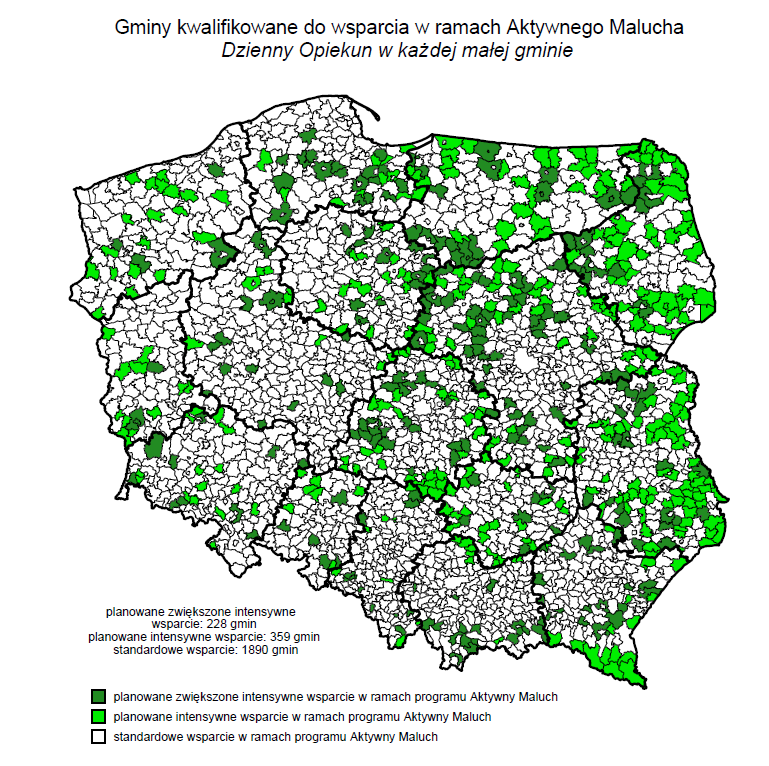 Program pierwszy dzienny opiekun w gminie 2024
Dedykowany konkurs tylko do gmin, w których nie ma opieki instytucjonalnej a żadna instytucja nie powstanie w ramach umów o dofinansowanie zadań z Programu Aktywny Maluch 2022-2029: 

pokrycie kosztów zakupu lub remontu budynku (mieszkania) do 300 000 zł na utworzenie miejsc opieki u maksymalnie 2 dziennych opiekunów

pokrycie kosztów zatrudnienia każdego dziennego opiekuna do 8 000 zł brutto miesięcznie 

dofinansowanie dotyczy zadań realizowanych w okresie od 15 lipca do dnia 31 grudnia 2024 r.
Program pierwszy dzienny opiekun w gminie 2024
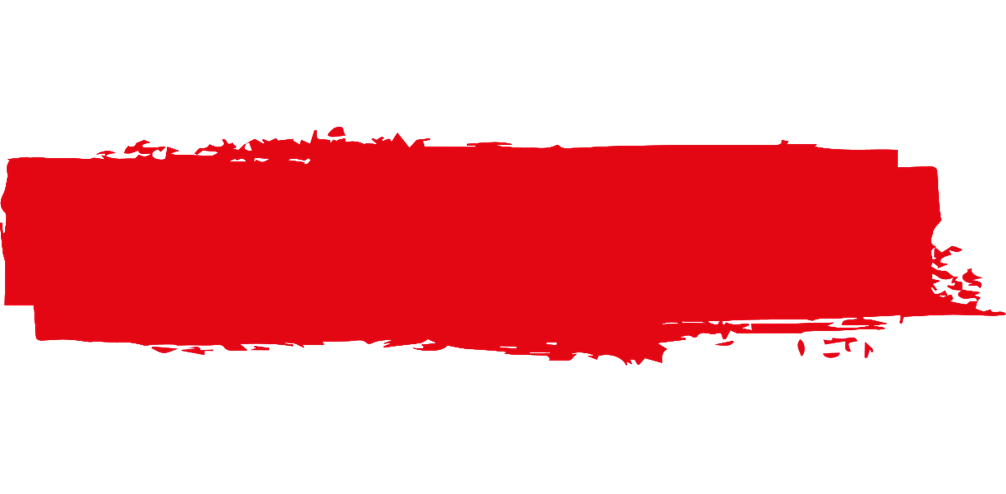 Planowany termin składania wniosków
30 sierpnia 2024 r.
Wniosek w formie elektronicznej należy przesłać na konto urzędu wojewódzkiego za pośrednictwem platformy ePUAP
Planowany termin rozstrzygnięcia: 13 wrzesień 2024 r.
Co jeszcze skłoniłoby gminy do zakładania żłobków lub innych form opieki na dziećmi do lat 3 ?
Dziękujemy za uwagę

Dane kontaktowe do Departamentu Polityki Rodzinnej:

Tomasz Pactwa, e-mail: Tomasz.Pactwa@mrips.gov.pl, tel. +48 538 117 230
Magdalena Kolega, e-mail: Magdalena.Kolega@mrips.gov.pl, tel. +48 538 117 253
Angelika Maliszewska, e-mail: Angelika.Maliszewska@mrips.gov.pl, tel. +48 538 117 245

Sekretariat Departamentu Polityki Rodzinnej, 
e-mail: sekretariat.dsr@mrips.gov.pl, tel. +48 538 117 230
 

